Wrap UPTFMM co-chairsAugustin Colette & Oksana Tarasova
23rd  TFMM annual meeting, 3-5 May 2022
Remote Meeting
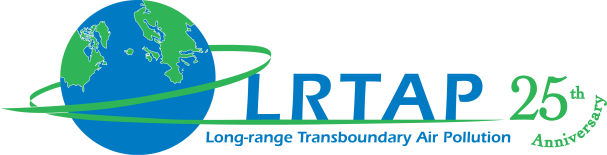 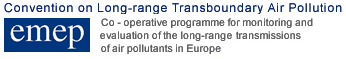 Follow up action items
Upload presentations
https://wmoomm-my.sharepoint.com/:f:/g/personal/otarasova_wmo_int/EtIwcgWM5yhPuUqk_mtTNQ8BonIDrOFOWqeXLYwZHNspKA?e=03eNXg

Form on international collaboration (FICAP)
Capacity building + Valorisation of EMEP best practices
https://forms.office.com/Pages/ResponsePage.aspx?id=VL6m6odGxECYJ8BEvY6NPBWBi5dqtPdJrNRRyGIvHdJUMExLN0g2NTEyRDZIS1IxSUYzU1VFVkVQTi4u

Gothenburg Protocol Review
https://unece.org/info/Environmental-Policy/Air-Pollution/events/360937
Provide feedback to TFMM chairs by 27/5
VOC/O3/SOA EMEP IMP 2022
Register interest in the google form to be informed during/after the campaing
Monitoring (ax additional urban sites)
Forecasting
Further use of data for emissions/models/processes
 
https://docs.google.com/spreadsheets/d/1SA8MJIi5KzMRhePsSp8bQCYrFWPUK0MgdmEC_ZeS8gI/edit?usp=sharing

Webinar in the fall the take stock of the success/limitations of the campaing and decide about follow up
Follow up action items
CCC EMEP Data licencing (to be submitted to Steering Body)
Trends: validation of mesurements
Condensable: IVOC/SVOC modelling

Thematic workshops by the end of 2022
Eurodelta-BaP working group
TFEIP-TFMM joint working group
Covid : measurement & modelling
VOC IMP feedback

Thematic workshops in 2023
CEC monitoring to be organised by CCC in 2023
Scenarios (inc methane) with HTAP/WGE planned in 2023, discussions to be intiated at HTAP meeting on 19/5 (registration on htap.org)

2023 Annual Meeting: 
Tentatively 2-4 May 2023, welcoming hosting proposals